Unit 5 I Love Learning English!
Writing an E-mail in English
WWW.PPT818.COM
Aims
1.掌握单词:introduce, pen pal, Africa, chess, myself, language, English-speaking, reply
短语:introduce oneself, won first place, any other languages, play chess, try to do…, look forward to, etc.
2.学会如何介绍自己的爱好和自己国家的语言的句型:
3.能使用反身代词和情态动词。
Lead in
Free talk
How do you make friends with others?
How do you connect with them?
Do you have pen pals?
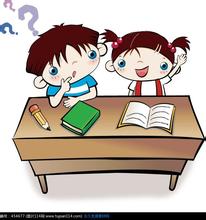 Presentation
New words
pal
伙伴；朋友
杰西卡
Jessica
介绍
introduce
Presentation
Listen to the passage and finish Exercise 1 in Let’s Do It.
(1)Jessica is from Canada.
(2)This is Wang Mei’s second e-mail to Jessica.
(3) Wang Mei has no brothers or sisters.
(4)Wang Mei wants to have some more English-speaking friends.
(5)Wang Mei sends a photo to Jessica in her e-mail.
F
F
T
T
T
Presentation
Read the passage aloud and finish Exercise 2 in Let’s Do It.
(1)How tall is Wang Mei?

(2) What game does Wang Mei like to play?

(3) What is Wang Mei trying to do in her e-mail?

(4)What Chinese words does Wang Mei teach Jessica?

(5)What is Wang Mei looking forward to?
She is 1.6 metres tall.
She likes to play chess.
She is trying to use some new words.
She teaches Jessica“Ni hao”.
She is looking forward to Jessica’s reply.
Presentation
Language points
1.Let me introduce myself. 
    introduce oneself意为“自我介绍”。
    Can you introduce yourself?
    你能介绍你自己吗?
    introduce后跟双宾语时,只能用introduce sth./sb.to sb.
    Can you introduce the book to me?
    你能把这本书介绍给我吗?
    Can you introduce your friend to me? 
    你能把你的朋友介绍给我吗?
Presentation
Language points
2.I live with my mother and father. 
   live with sb.意为“和某人住在一起”。
Who do you live with?
你和谁住在一起?
Presentation
Language points
3.I have no brothers or sisters,… 
    no意为“没有”,同义短语为not any,常位于名词前,用来否定这个名词。
There are no clouds in the sky.
=There are not any clouds in the sky.
天上没有云。
Presentation
Language points
4.Do you study any other languages in school? 
    “any other+复数名词”意为“其他的……”。
Do you have any other T-shirts?
你有其他的T恤衫吗?
Presentation
Language points
5.I want to have some more English-speaking friends. 
  more意为“更多的”,在此处是many的比较级。some more 表示在原基础上增加。
You can read more books.
你可以读更多的书。
I need some more milk.
我需要更多的牛奶。
English-speaking用作形容词,意为“说英语的”。
The U.S.is an English-speaking country.美国是一个说英语的国家。
Presentation
Language points
6.In this e-mail,I am trying to use some new words. 
try to do,try doing
     try to do意为“尽力做某事”。try doing意为“试着做某事”。
 I will try to help you.
我将尽力去帮助你。
She is trying chatting online.
她在试着在网上聊天。
Presentation
Language points
7.I’m looking forward to your reply. 
   look forward to意为“期待,盼望”,后面接名词、代词或者动名词。
I look forward to your good news.
我等待你的好消息。
Jim is looking  forward to seeing his aunt.
吉姆盼望着见到他的姑姑。
Practice
Fill in the blanks with the words in the box.
try to    play chess   win first place  look forward to
play chess
1.I like to                     with my friends.It’s a fun game.
2.Please write soon.
   I’m                                            your reply.
3.I                    call him,but his phone was off.
4.A:I                               in the English competition.
   B:Good for you!
looking forward to
tried to
won first place
Homework
1.Learn the new words and expressions by heart.
2.Write an e-mail to your friend in English.
3.Go over what you’ve learnt in this unit.
4.Preview the next lesson.